Unleash American Business
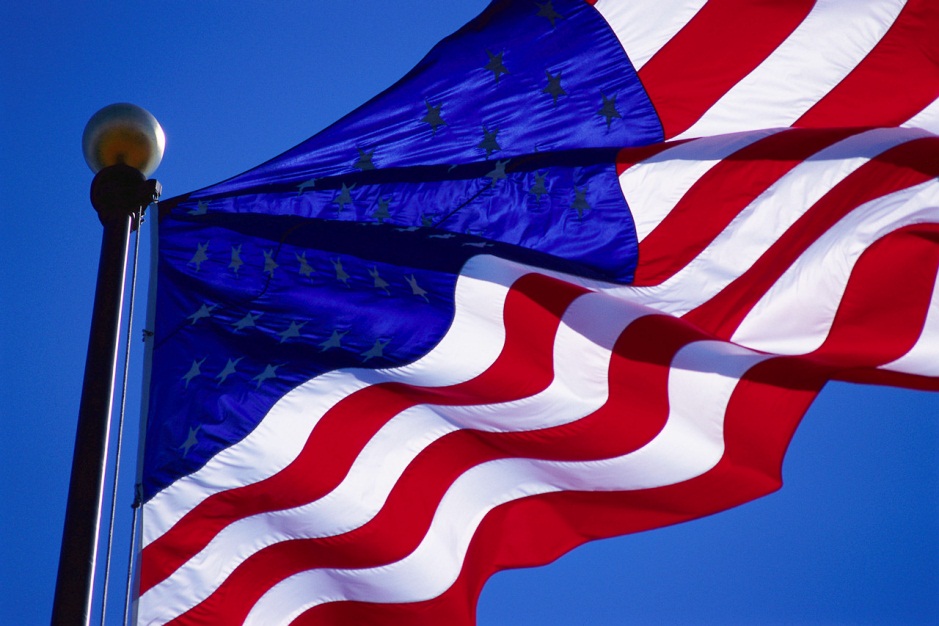 Unleash American Business
When you think of America
Land of Opportunity
Freedom to innovate
Entrepreneurial spirit
Unleash American Business
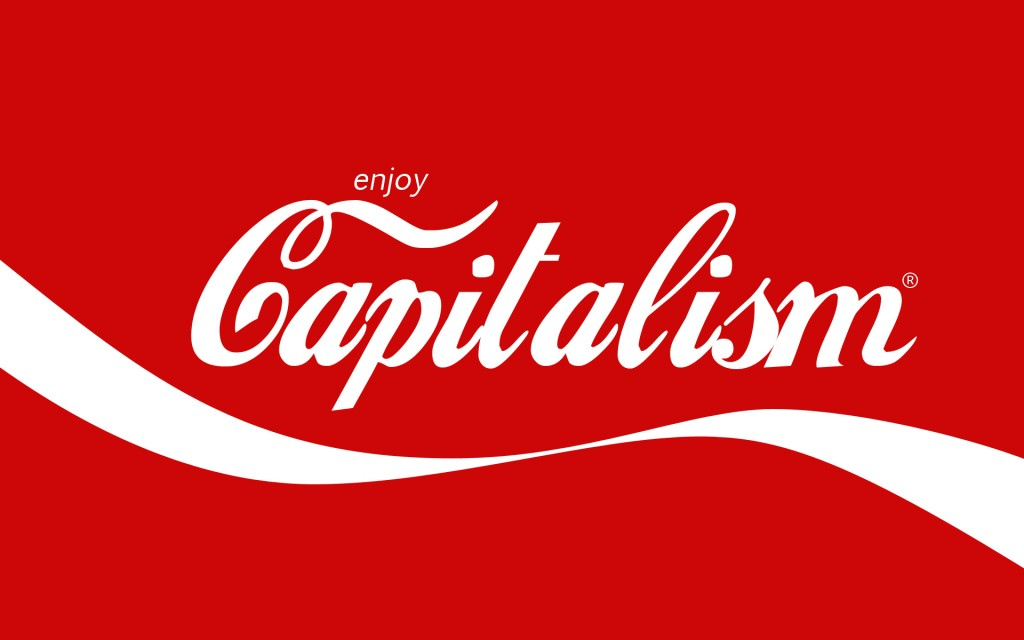 Capitalism works when
Level playing field
Regulation is reasonable
Room to maneuver
Unleash American Business
Health Care and American Business
WW II wage controls
When health care was simple and cheap
Benefits now wagging the dog
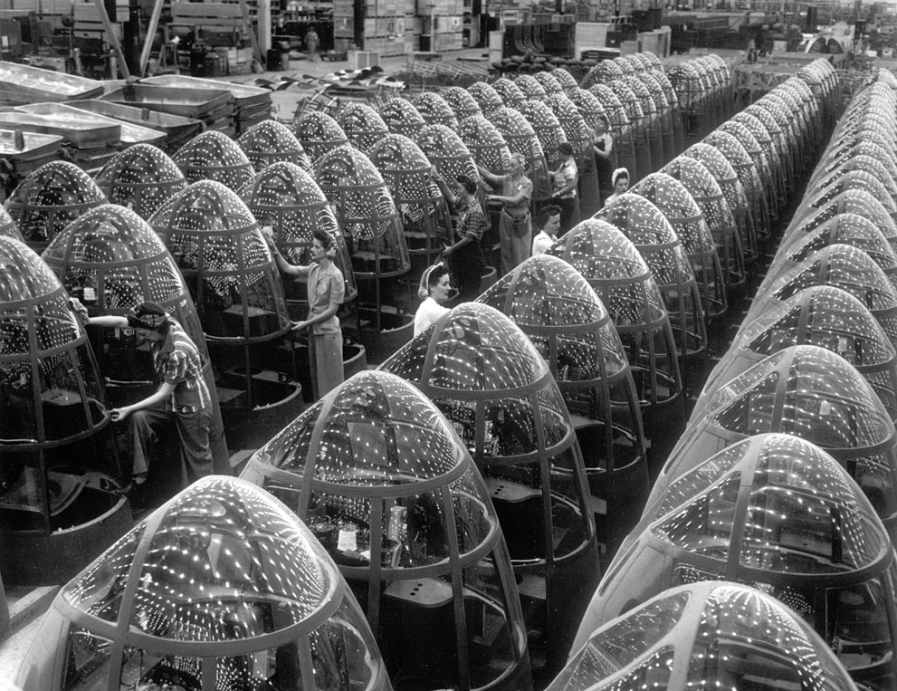 Unleash American Business
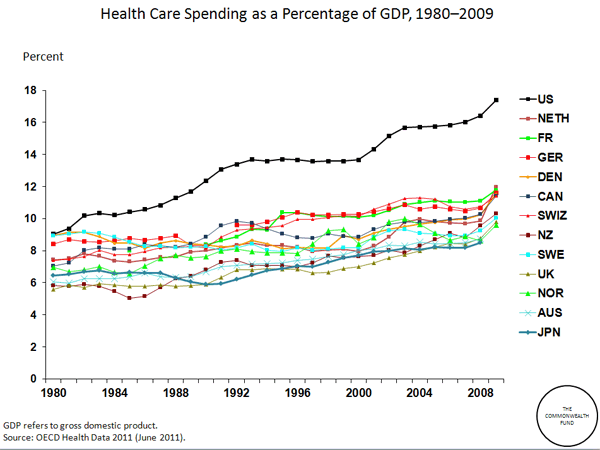 Health Care costs out of control
18% of GDP and rising
Distortion of business expense
Poor Quality and Access
Unleash American Business
Two problems, One solution
Decouple health care finance from business
Promote Medicare for All
Get back to work
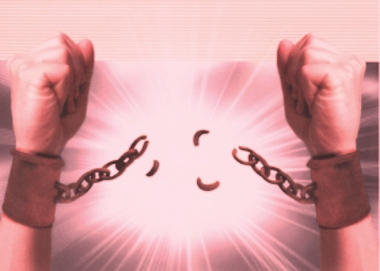 Unleash American Business
Why Decouple and Promote?
The business of business is business
All other nations pick up the cost
As long as there is a hole money flows like water
Healthy employees are productive
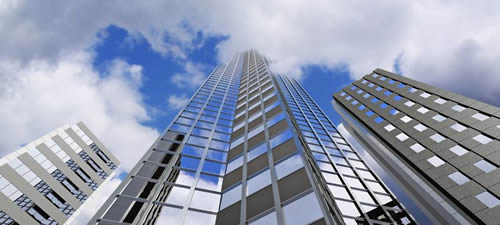 Unleash American Business
How would Medicare for All work
Redirect current spending – no new funds needed
All medically necessary from licensed providers
What about Death Panels? – Same as current
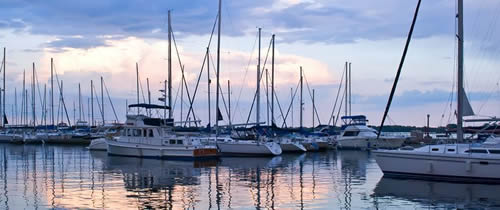 Unleash American Business
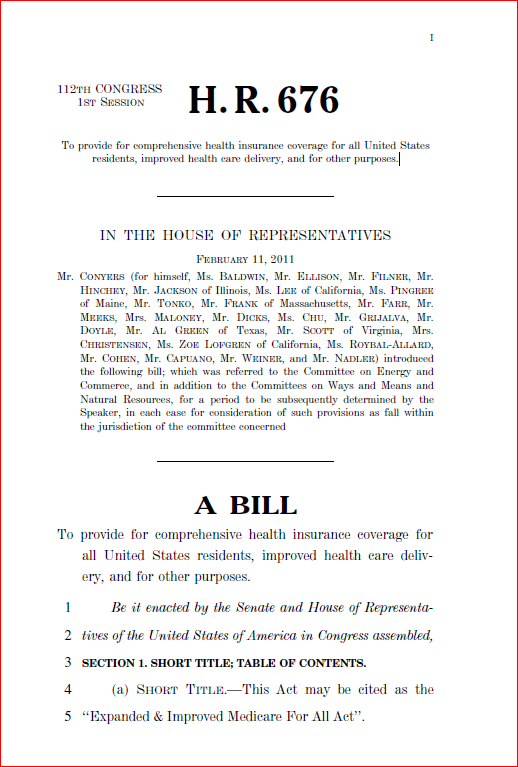 What you can do today
Support HR 676
Partner with PNHP
Get back to work
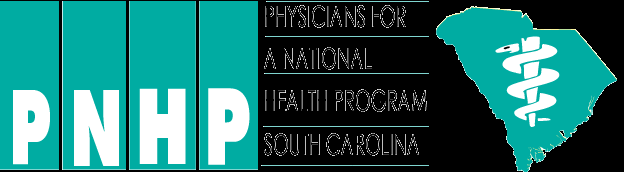